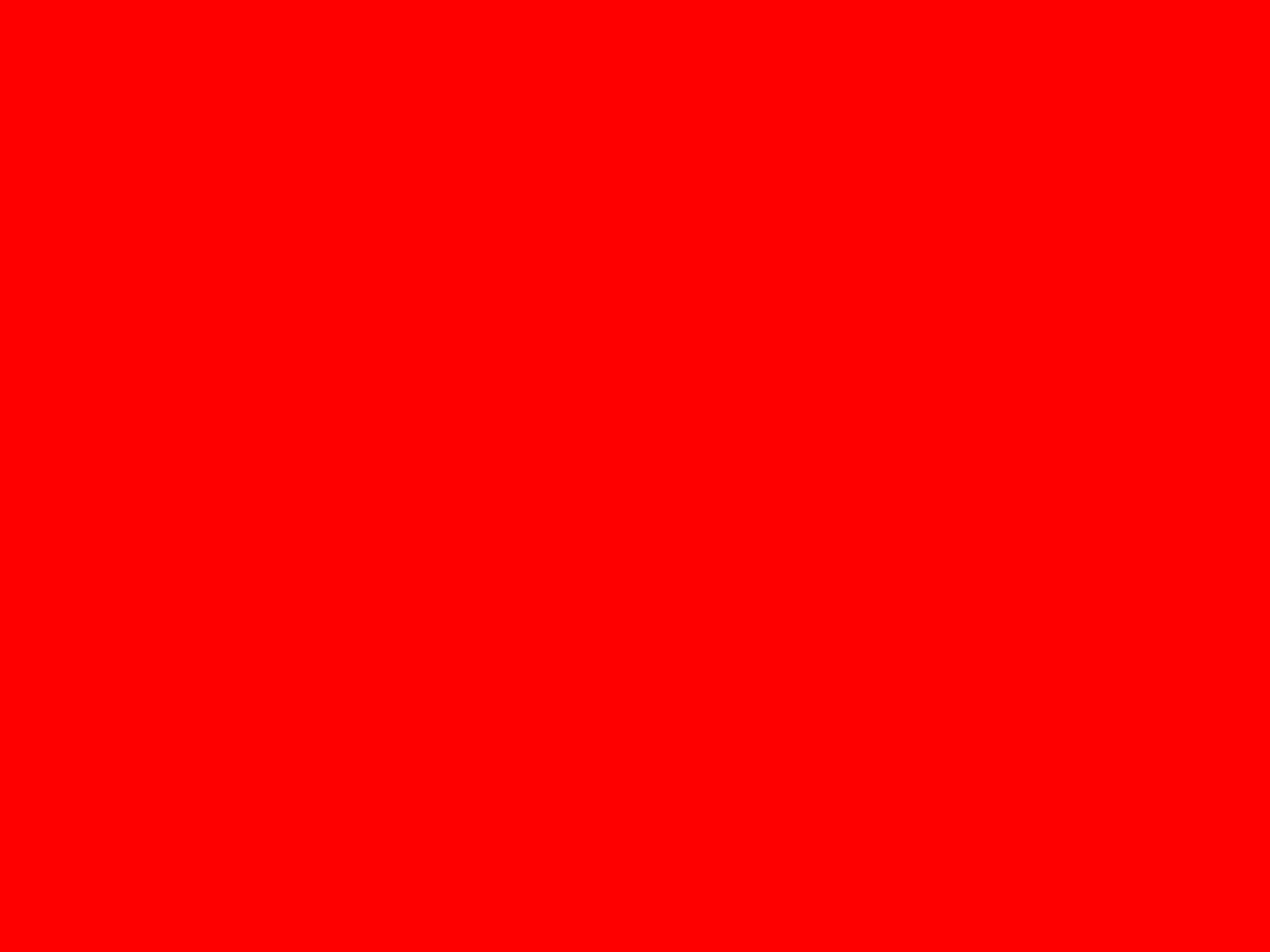 SPD
Quelle:
Spdfraktion.de/themen/au%C3%9Fenpolitik
spdfraktion.de/themen/netzpolitik-digitale-agenda
IStock/yesfoto
netzpolitik.org
Inhalt
Außenpolitik
Netzpolitik
Was ist das?
Außenpolitik
Netzpolitik
Als Außenpolitik bezeichnet man die Gesamtheit der politischen Handlungen eines Staates im Verkehr mit anderen Staaten.
Unter Netzpolitik versteht man die Politik hinter digitalem. Dazu gehören Freiheitsrechte, Telekommunikationsgesetze, etc. im Netz.
Außenpolitik Inhalt
Was ist Außenpolitk für die SPD?

Was sind die aktuellen außenpolitischen Schwerpunkte der SPD?

Welche Ziele setzt sich die SPD im Bereich der Außenpolitik?
Außenpolitik
Was ist Außenpolitik für die SPD?

• Friedenspolitik

• sozialdemokratische Grundsätze in konkretes Handeln umsetzen
--> Frieden, Verständigung, Dialog, zivile Konfliktregelung
Außenpolitik
Was sind die aktuellen außenpolitischen Schwerpunkte der SPD? 

• Lage in der Türkei
• Bürgerkriegsgebiete in Syrien, dem Irak und der Ostukraine
• Unterstützung der demokratisch gewählten Regierung in Afghanistan
• Gestaltung fairer Bedingungen im Welthandel und Globalisierung
• Fragen der Abrüstung, Nichtverbreitung und Rüstungsexportkontrolle
Außenpolitik
Welche Ziele setzt sich die SPD im Bereich der Außenpolitik?

• Frieden und Dialog fördern
• Ungleichheit und Ungerechtigkeit bekämpfen (politisch)
• besserer Schutz und Förderung der Menschenrechte
• bessere Sozialdemokratische Entwicklungspolitik
• Afrika als mehr als Partner bei der Gestaltung der Globalisierung
• Abrüstung und Rüstungskontrolle stärken
Netzpolitik Inhalt
Was ist Netzpolitik für die SPD?

Welche Aufgaben hat die SPD in der Netzpolitik?

Welche Aufgaben setzt sich die SPD im Bereich der Netzpolitik?
Netzpolitik
Was ist Netzpolitik für die SPD?


• eine große Chance für Deutschland und jeden Einzelnen

• Innovativer Fortschritt für Deutschland und die Welt
Netzpolitik
Welche Aufgaben hat die SPD in der Netzpolitik?

• geschellschaftlicher Wandel durch die Digitalisierung
• Rahmen-bedingungen für die Digitalisierung schaffen
• flächendeckender Zugang zu einer schnellen und leistungsfähigen Infrastruktur
• Befähigung der Menschen durch digitale Bildung und Gestaltung der digitalen Arbeitswelt
Netzpolitik
Welche Aufgaben setzt sich die SPD im Bereich der Netzpolitik?

• Flächendeckende digitale Gigabitinfrastruktur bis 2025
   --> ein Recht auf schnelles Netz
• Digitale Bildungsoffensive mit dem Digitalpakt Schulen
• Stärkung des Beschäftigtendatenschutzes
• Rechtsrahmen für mobile Arbeit und Arbeitszeitmodelle
•Nationale Weiterbildungsstrategie und Recht auf Weiterbildungsberatung